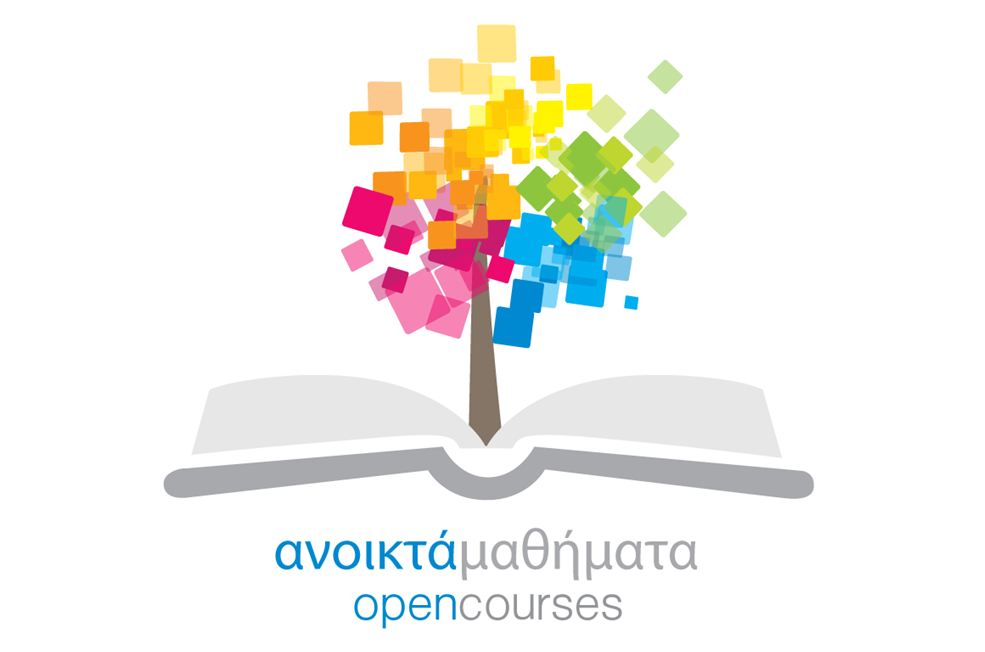 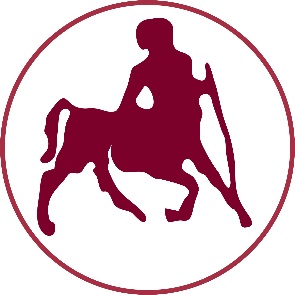 ΠΑΝΕΠΙΣΤΗΜΙΟ ΘΕΣΣΑΛΙΑΣ
Δυναμική
Ενότητα 3: Κινηματική Στερεού Σώματος

Κώστας Παπαδημητρίου
Τμήμα Μηχανολόγων Μηχανικών
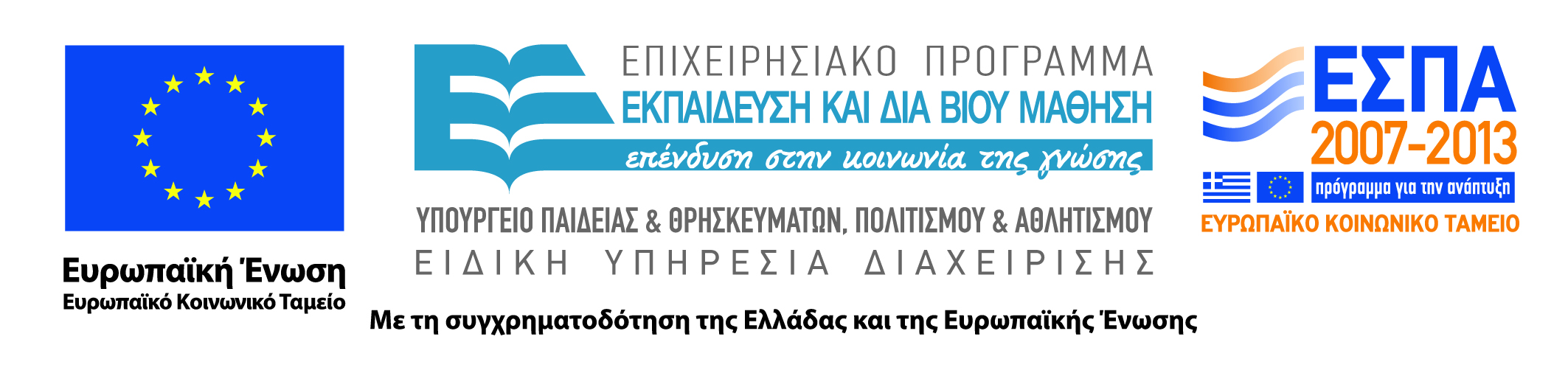 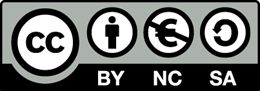 Εφαρμογή 2: Mηχανισμός Στροφάλου – Διωστήρα-Εμβόλου
Εφαρμογή :
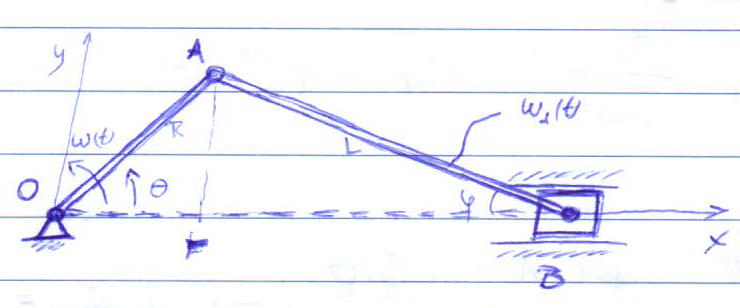 2
Εφαρμογή 2: Mηχανισμός Στροφάλου – Διωστήρα-Εμβόλου
Εφαρμογή :
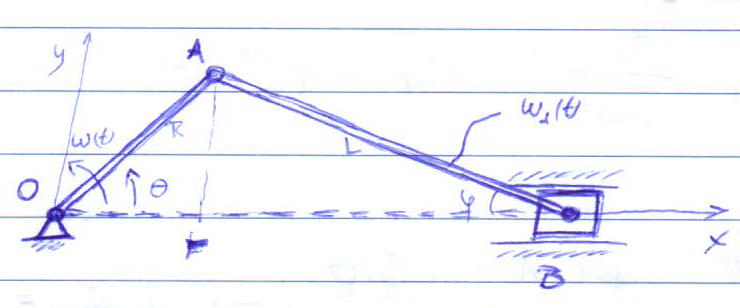 3
Εφαρμογή 2: Mηχανισμός Στροφάλου – Διωστήρα-Εμβόλου
Σώμα ΟΑ: Περιστροφή γύρω από σταθερό άξονα
Σώμα ΑΒ: Γενική Επίπεδη κίνηση
Ράβδος ΟΑ:
4
Εφαρμογή 2: Mηχανισμός Στροφάλου – Διωστήρα-Εμβόλου
Σώμα ΟΑ: Περιστροφή γύρω από σταθερό άξονα
Σώμα ΑΒ: Γενική Επίπεδη κίνηση
Ράβδος ΑB:
5
Εφαρμογή 2: Mηχανισμός Στροφάλου – Διωστήρα-Εμβόλου
Άρα:
(1)
και:
(2)
(2)
(3)
(4)
(1)
6
Εφαρμογή 2: Mηχανισμός Στροφάλου – Διωστήρα-Εμβόλου
Από το τρίγωνο ΟΑΓ:
(5)
Από το τρίγωνο ΑΓB:
Από το τρίγωνο ΑΓB:
(6)
7
Εφαρμογή 2: Mηχανισμός Στροφάλου – Διωστήρα-Εμβόλου
(3)
(3)
(4)
(4)
(4)
8
Εφαρμογή 2: Mηχανισμός Στροφάλου – Διωστήρα-Εμβόλου
(5)
(6)
9
Εφαρμογή 2: Mηχανισμός Στροφάλου – Διωστήρα-Εμβόλου
(5)
Ράβδος ΟΑ:
10
Εφαρμογή 2: Mηχανισμός Στροφάλου – Διωστήρα-Εμβόλου
Ράβδος ΑΒ:
Σύστημα 2 εξισώσεων με 2 αγνώστους
11
Στιγμιαίος Πόλος Περιστροφής
Στιγμιαίος Πόλος Περιστροφής
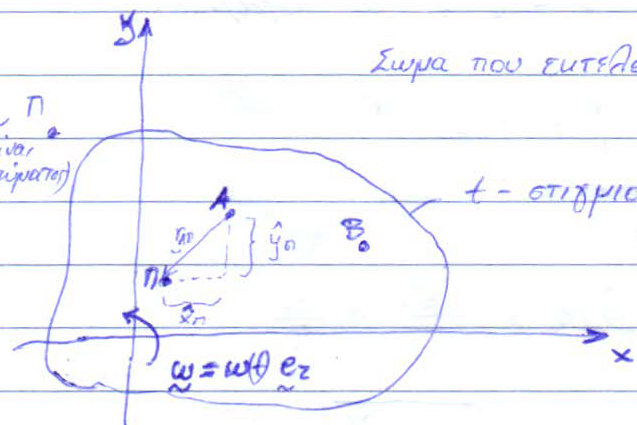 Υπάρχουν σημεία του στερεού με μηδενική ταχύτητα ως προς το χρησιμοποιούμενο σύστημα αναφοράς;
H συνθήκη για να έχει κάποιο σημείο Π του στερεού μηδενική ταχύτητα είναι:
(1)
13
Στιγμιαίος Πόλος Περιστροφής
Όμως:
(2)
(3)
Με αντικατάσταση των (2) και (3) στην (1) έχω:
(4)
(5)
και
14
Στιγμιαίος Πόλος Περιστροφής
Θεωρούμε λοιπόν τυχαίο σημείο Β του στερεού.Tότε:
(6)
Η σχέση (6) δείχνει ότι το στερεό σώμα μπορεί να θεωρηθεί ότι περιστρέφεται (στιγμιαία) γύρω από άξονα που περνάει από το σημείο Π και είναι παράλληλο στον άξονα Οz. Για το λόγο αυτό το Π λέγεται στιγμιαίος πόλος περιστροφής.
15
Στιγμιαίος Πόλος Περιστροφής
(6)
16
Στιγμιαίος Πόλος Περιστροφής
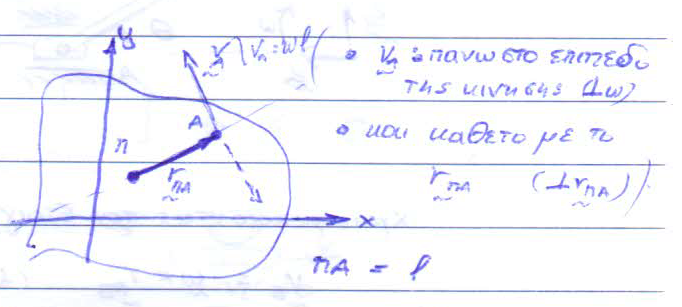 17
Εφαρμογή 1: Εύρεση του στιγμιαίου                     πόλου περιστροφής
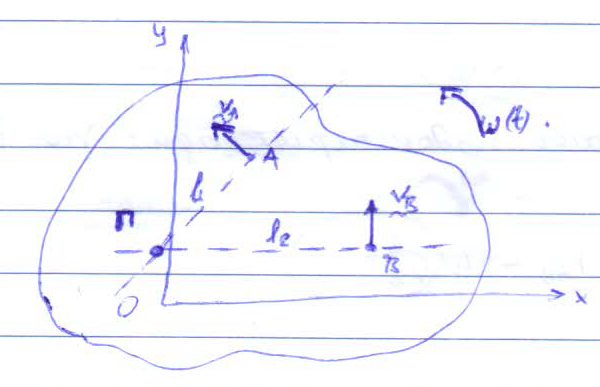 18
Εφαρμογή 1: Εύρεση του στιγμιαίου                     πόλου περιστροφής
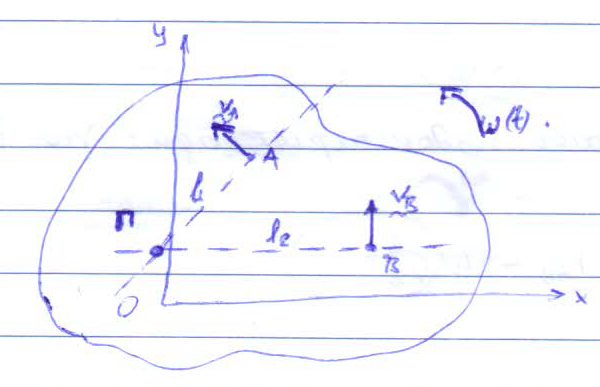 O ΣΠΠ βρίσκεται στην τομή των ευθειών που είναι κάθετες στις διευθύνσεις των ταχυτήτων στα σημεία Α και Β.
19
Εφαρμογή 2: Κύλιση δίσκου σε        επίπεδο
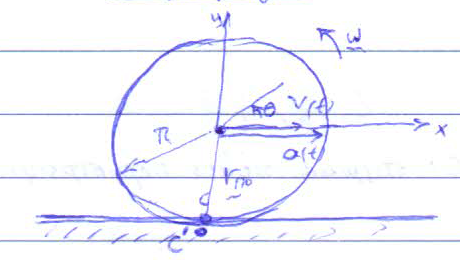 20
Εφαρμογή 2: Κύλιση δίσκου σε        επίπεδο
Ποιες είναι οι ταχύτητες των σημείων Α,Β και Γ;
Τι επιτάχυνση έχει το σημείο επαφής C του δίσκου με την ευθεία γραμμή;
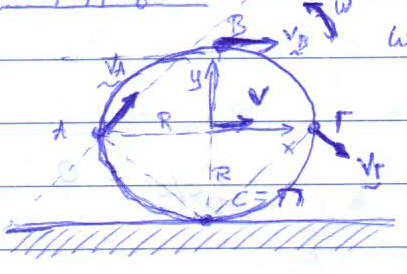 21
Εφαρμογή 2: Κύλιση δίσκου σε        επίπεδο
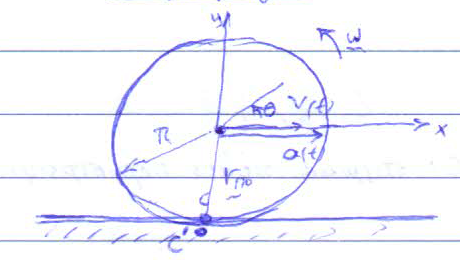 Κινηματικός περιορισμός μη ολίσθησης
22
Εφαρμογή 2: Κύλιση δίσκου σε        επίπεδο
Άρα:
(1)
23
Εφαρμογή 2: Κύλιση δίσκου σε        επίπεδο
Με παραγώγιση της (1) έχω:
(2)
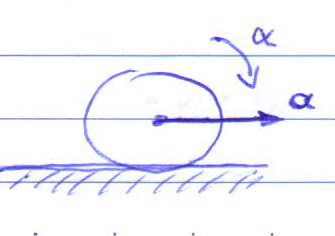 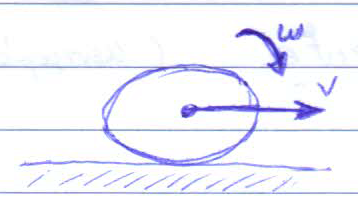 24
Εφαρμογή 2: Κύλιση δίσκου σε        επίπεδο
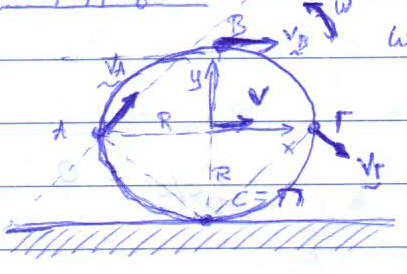 25
Εφαρμογή 2: Κύλιση δίσκου σε        επίπεδο
Επιτάχυνση του σημείου C:
26
Εφαρμογή 3: Κύλιση δίσκου σε                            κεκλιμένο επίπεδο
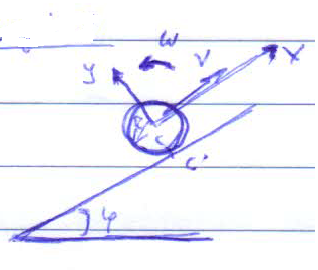 Αν στρέψουμε το πρόβλημα η επίλυση είναι ίδια με πριν.
27
Εφαρμογή 4: Κύλιση δίσκου σε                         κινούμενο όχημα
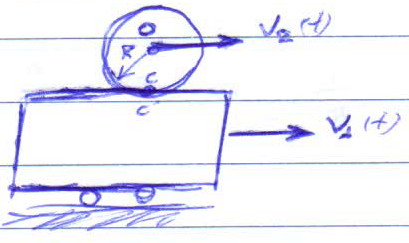 28
Εφαρμογή 4: Κύλιση δίσκου σε                         κινούμενο όχημα
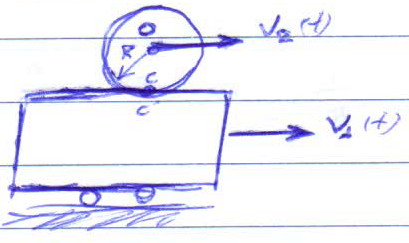 Κινηματικός περιορισμός μη ολίσθησης
29
Εφαρμογή 4: Κύλιση δίσκου σε                         κινούμενο όχημα
Όμως:
Άρα:
O δίσκος εκτελεί επίπεδη κίνηση οπότε:
(1)
30
Εφαρμογή 4: Κύλιση δίσκου σε                         κινούμενο όχημα
Με παραγώγιση της (1) θα έχω:
(2)
31
4. Περιστροφή γύρω από σταθερό σημείο
Περιστροφή γύρω από σταθερό σημείο
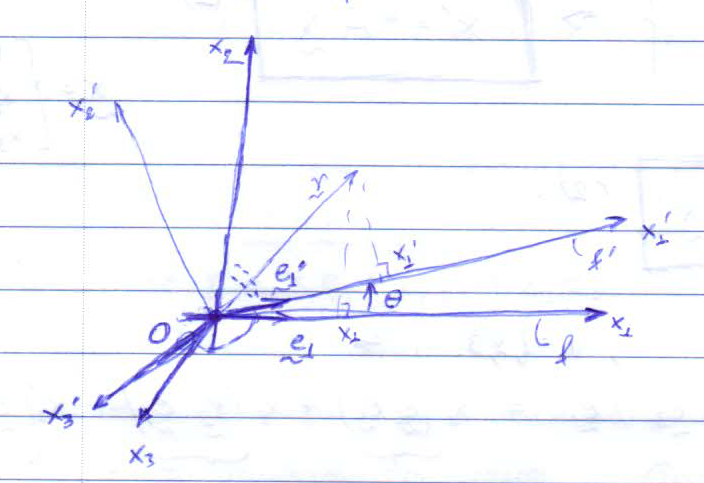 (1)
(2)
33
Περιστροφή γύρω από σταθερό σημείο
Προσανατολισμός του f’ ως προς  f
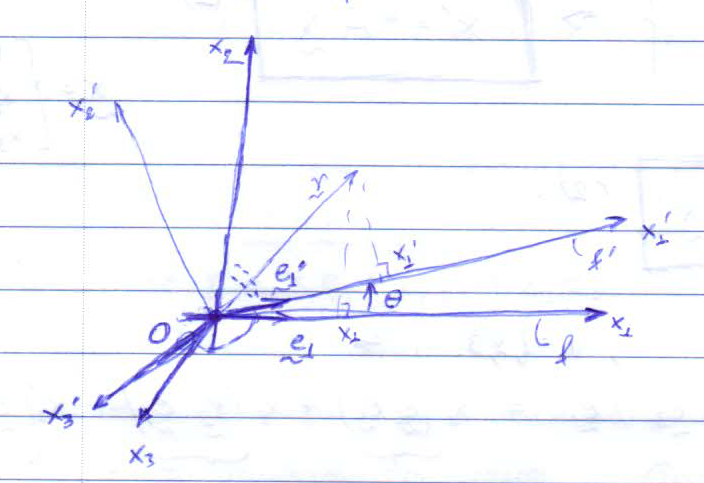 Αυτές οι 3 γωνίες ορίζουν πλήρως τον προσανατολισμό του x’1
Όμοια για τον x’2 και τον x’3
Συνημίτονα κατεύθυνσης
34
Περιστροφή γύρω από σταθερό σημείο
Συνημίτονα Κατεύθυνσης
Ο πίνακας με τα στοιχεία αυτά ονομάζεται πίνακας συνημιτόνων κατεύθυνσης
όπου
35
Περιστροφή γύρω από σταθερό σημείο
οπότε
36
Περιστροφή γύρω από σταθερό σημείο
(1)
Παρομοίως
(2)
37
Περιστροφή γύρω από σταθερό σημείο
Απόδειξη
οπότε
38
Περιστροφή γύρω από σταθερό σημείο
Οπότε οι συντεταγμένες συνδέονται μέσω του πίνακα συνημιτόνων κατεύθυνσης
(2)
(1)
39
Περιστροφή γύρω από σταθερό σημείο
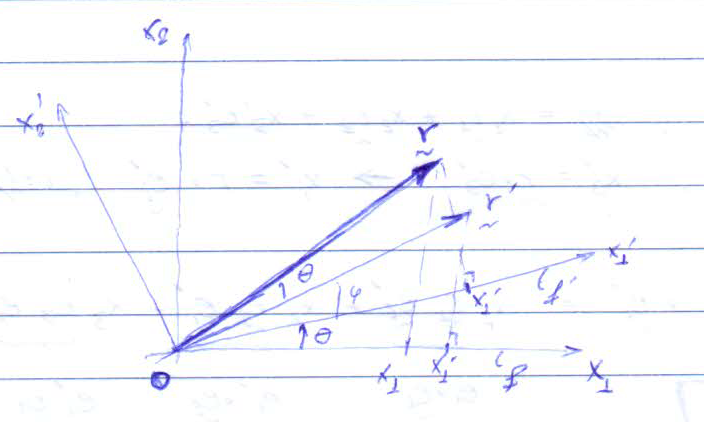 Κανονικά οι άξονες δεν είναι στο επίπεδο

Αν είμαστε στο επίπεδο βλ. διπλανό σχήμα
Τα τρίγωνα είναι ίσα  αφού
και
40
Περιστροφή γύρω από σταθερό σημείο
Όμως
Το καινούριο διάνυσμα θα έχει ίδιο μήκος με το αρχικό και θα έχει αλλάξει ο προσανατολισμός του
41
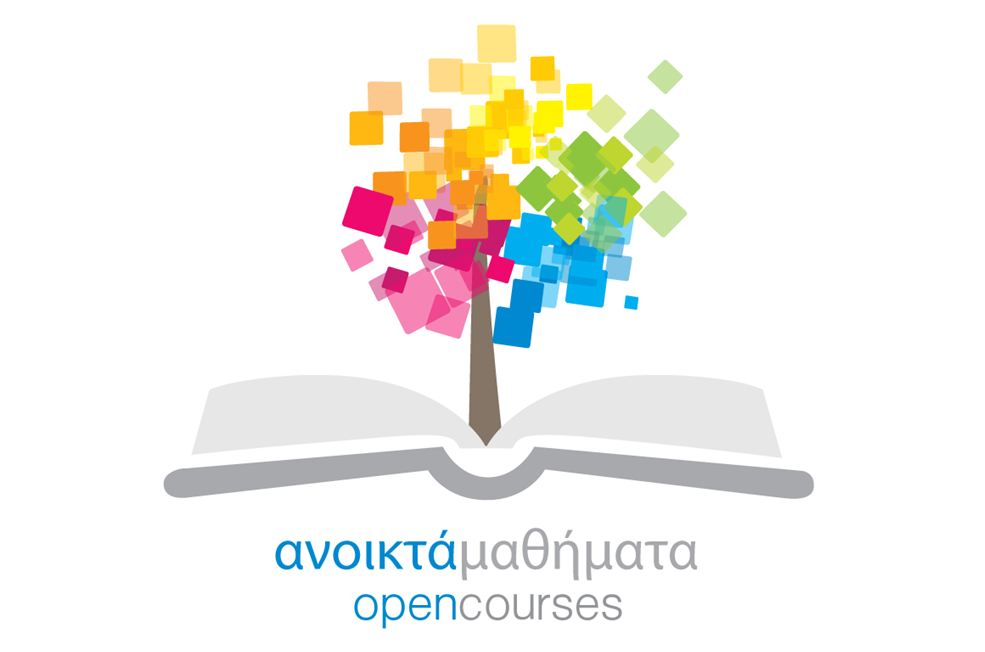 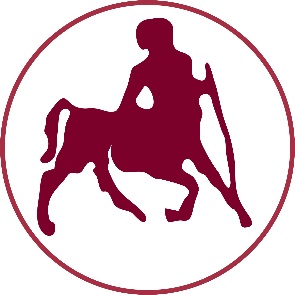 ΠΑΝΕΠΙΣΤΗΜΙΟ ΘΕΣΣΑΛΙΑΣ
Τέλος Ενότητας
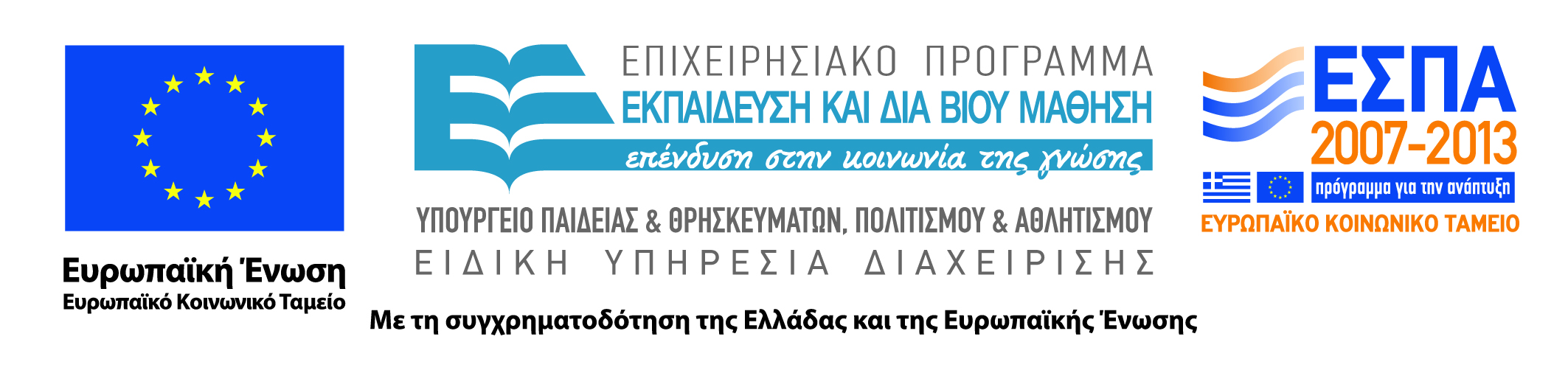 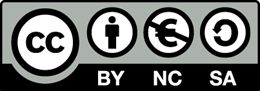